Spinal Cord
Imaging Methods to Evaluate Spinal cord
X-RAYS (RADIOGRAPHS)
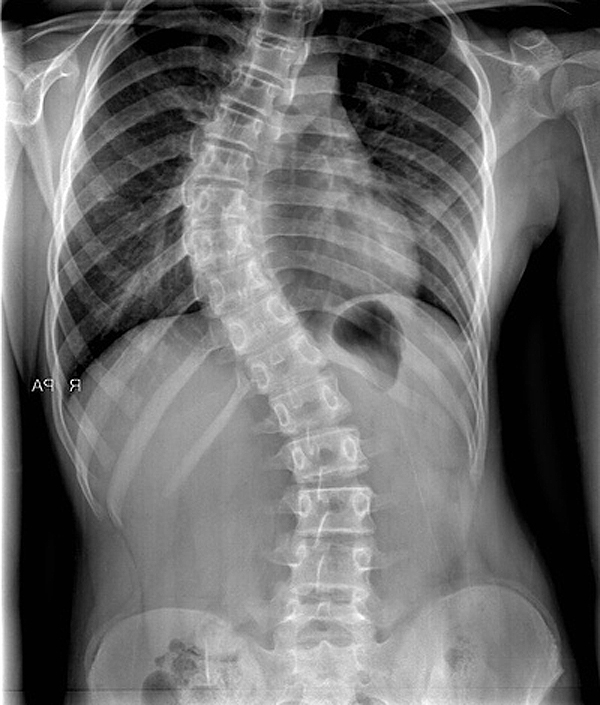 Often the first diagnostic imaging test
Small dose of radiation to visualize the bony parts 
Can detect 
		Spinal alignment and curvature
		Spinal instability – with flexion and extension views
		Congenital (birth) defects of spinal column
		Fractures caused by trauma
		Moderate osteoporosis (loss of calcium from the bone)
		Infections
		Tumors
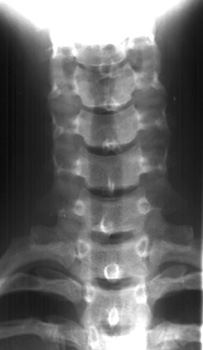 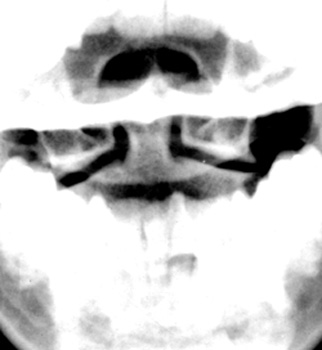 Is this film an adequate lateral film?
COMPUTERIZED TOMOGRAPHY (CT SCAN)
Uses radiation
Entire spine can be imaged within a few seconds
Detailed information regarding bony structures
Limited information about spinal cord & soft tissues
Obtain 2-D images  can be processed to 3-D images
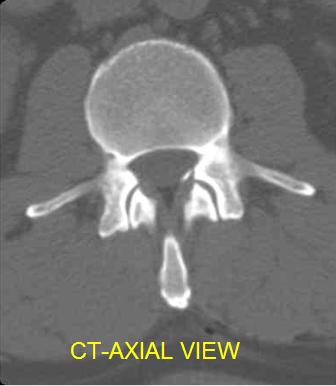 COMPUTERIZED TOMOGRAPHY (CT SCAN)
Uses radiation
Entire spine can be imaged within a few seconds
Detailed information regarding bony structures
Limited information about spinal cord & soft tissues
Obtain 2-D images  can be processed to 3-D images
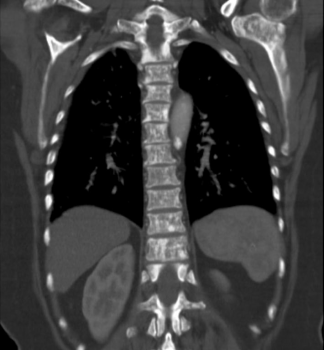 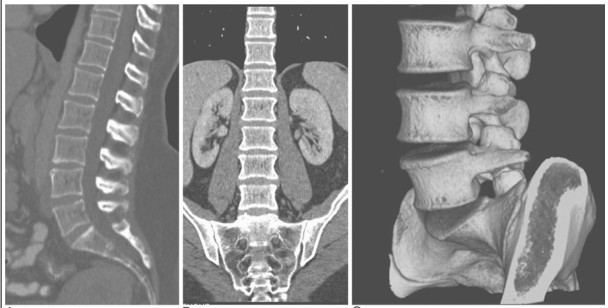 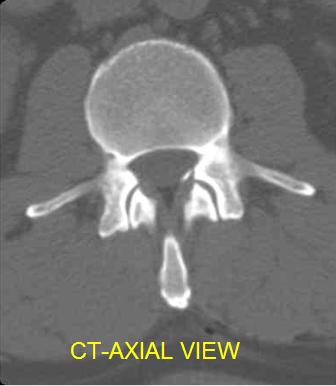 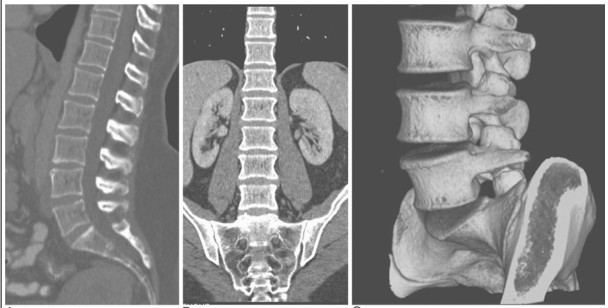 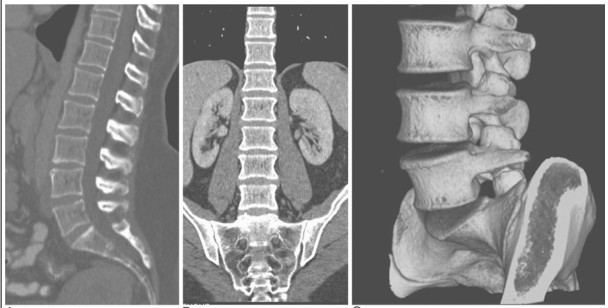 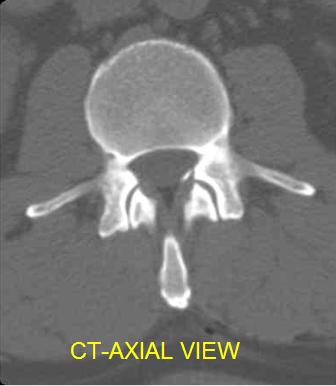 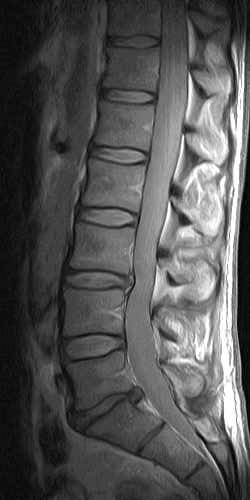 Magnetic Resonance Imaging (MRI)
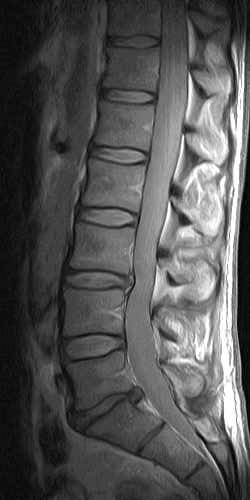 Gold standard of imaging for spinal cord disorders
No radiation
Can identify abnormalities of bone, soft tissues and spinal cord
Limitations: Claustrophobic patients, uncooperative and children may need sedation or general anesthesia 
Contraindications include implanted devices  e.g. cardiac pacemakers and electromagnetic devices
Abnormalities Of Spinal Cord
Trauma
Plain films are usually the first imaging method used in minor trauma.

If fractures, or other bony defects, are suspected, CT images can provide very detailed information.

When soft tissue / spinal cord injury is suspected, MRI is the imaging method of choice.
Assess four parallel lines.
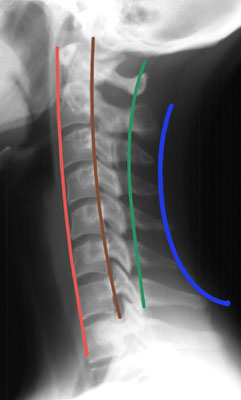 1. Anterior vertebral line
2. Posterior vertebral line 
3. Spinolaminar line
4. Posterior spinous line
Mechanism Of Injury
Compression Fracture
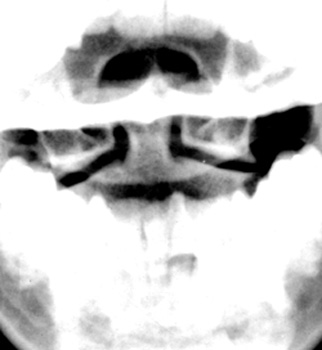 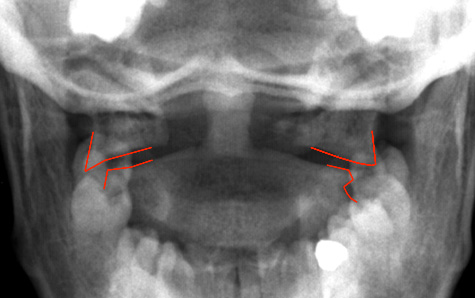 Hangman's Fracture
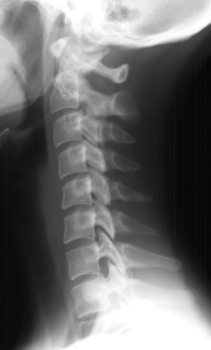 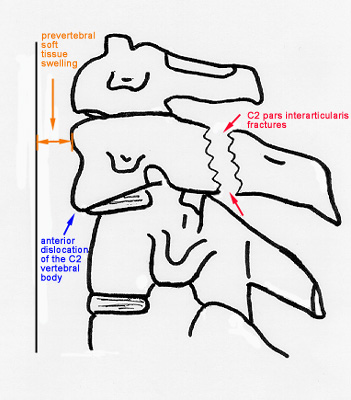 Hyperflexion
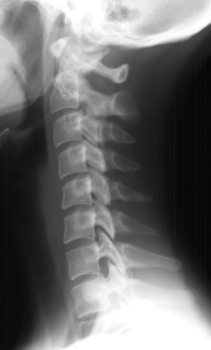 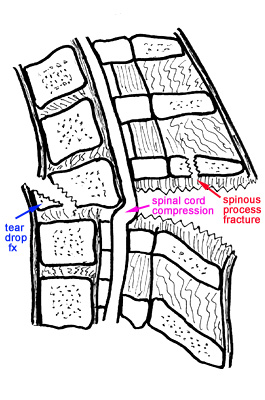 Congenital ANOMALIES
Spina bifida
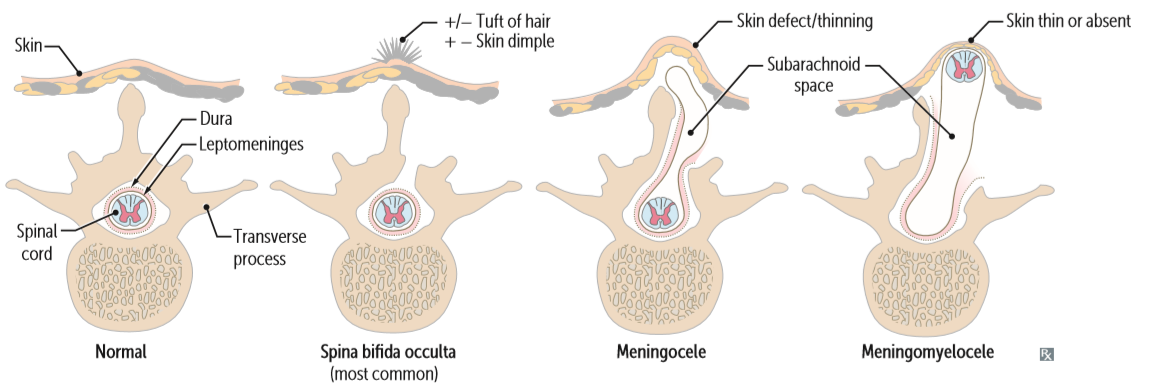 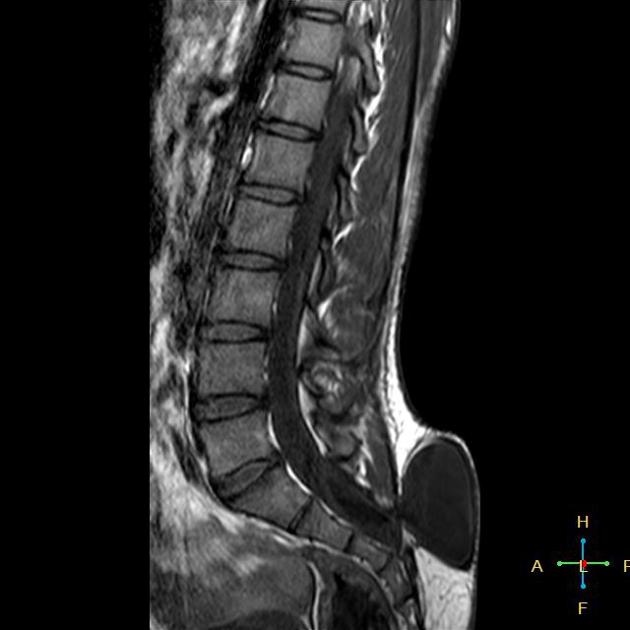 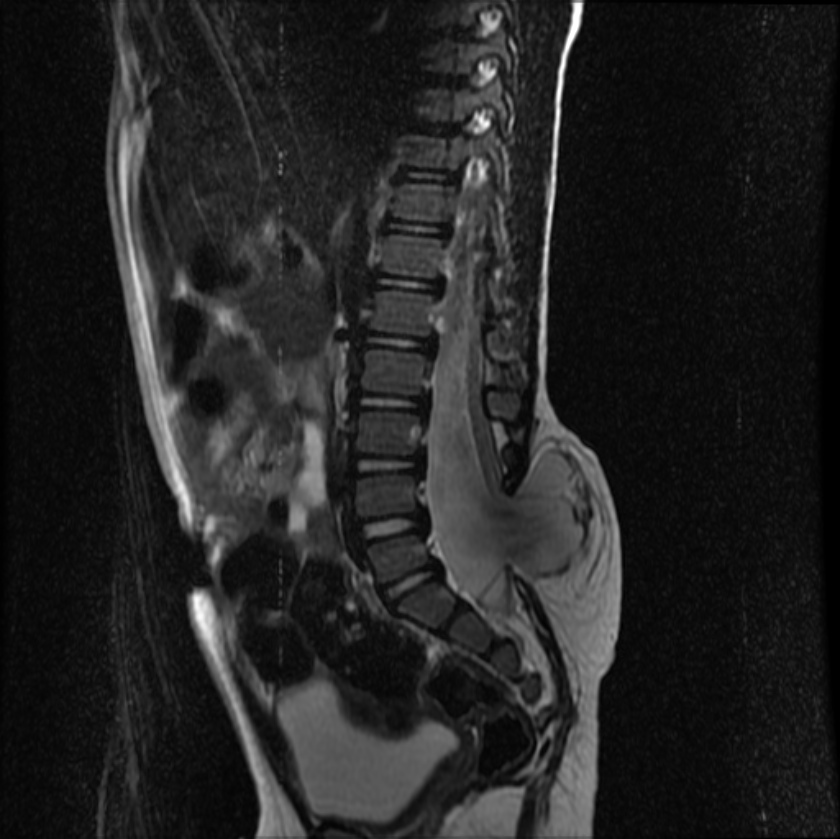 Syringomyelia
Demyelination
Multiple Sclerosis
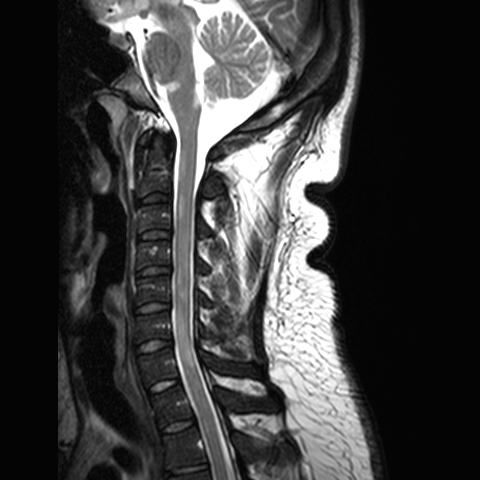 Multiple sclerosis (MS) is a relatively common acquired chronic relapsing demyelinating disease involving CNS.

Characteristically disseminated lesions with resolution – recurrence pattern
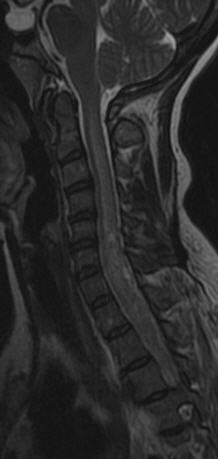 Transverse Myelitis
Inflamed cord of uncertain cause

   Viral infections

   Immune reactions

   Idiopathic
TM VS MS
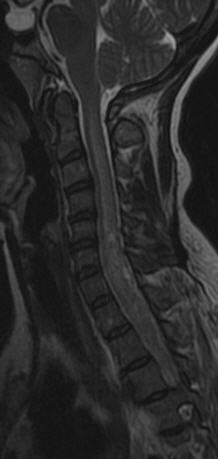 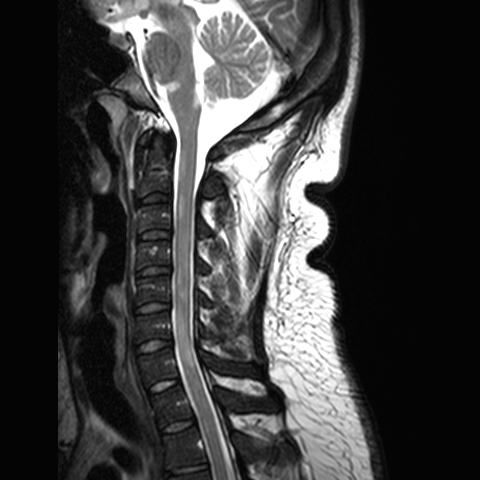 MS lesions in spinal cord are
more likely multiple
don’t cover the entire section on axial images
often < 2 vertebral body heights in sagittal plane
		
Transverse myelitis lesions
Often one big lesion
>3 vertebral body heights in sagittal plane
Covers entire spinal cord in axial plane
No brain lesions
Monophasic
Tumors
Classification
Intramedullary lesions
		its location is determined within the cord.

extramedullary lesions
		May be related to nerve roots and may extend into the neural foramen 				(e.g. schwannomas and neurofibromas) 
		or they may have a broad dural attachment (e.g. meningiomas).
Astrocytoma
Ependymoma
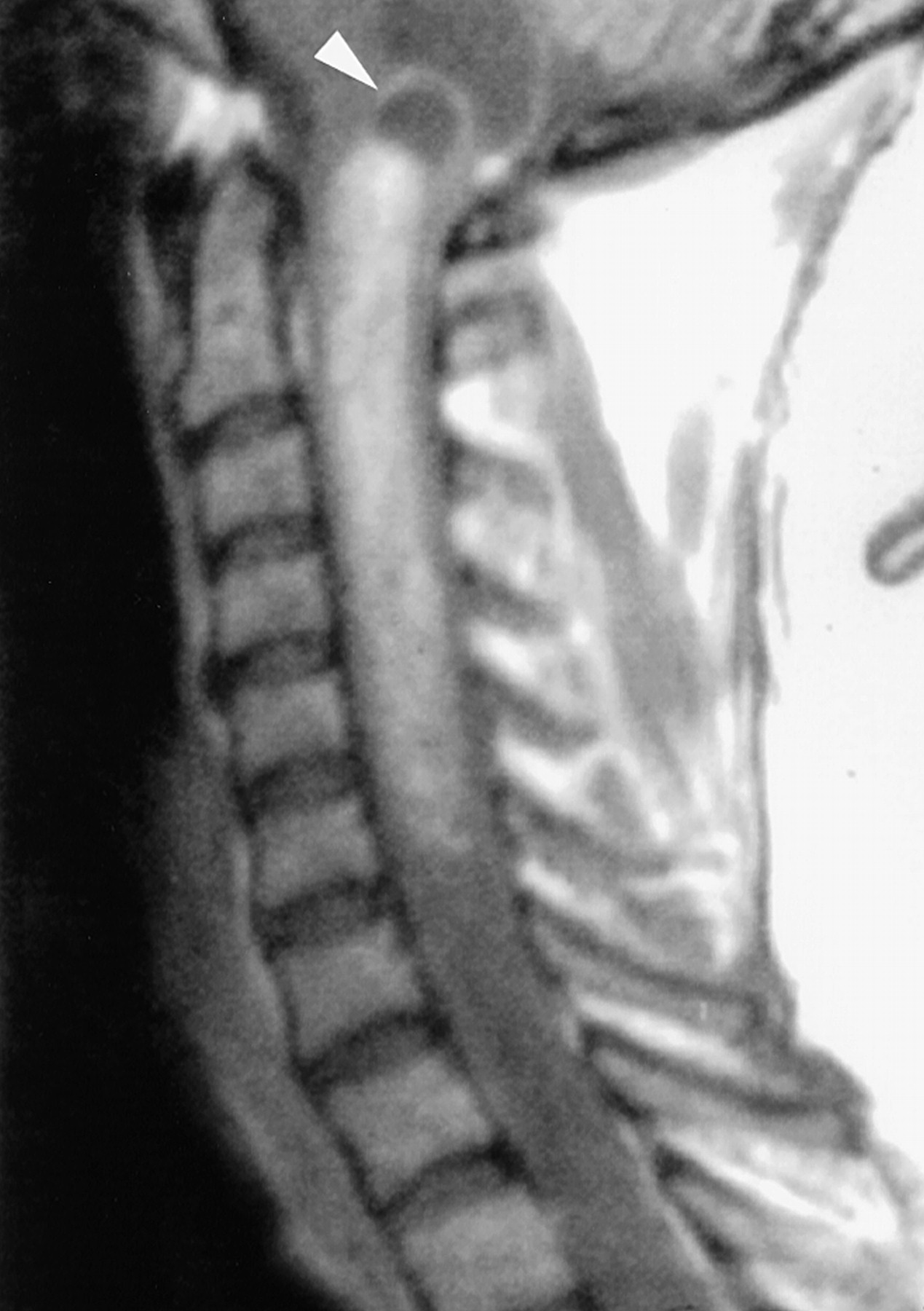 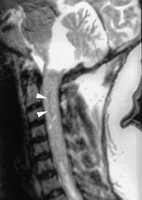 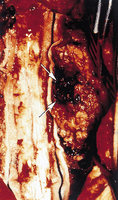 Thank you